Окружающий мир
                         3 класс
                 Огонь, вода и газ






Иванова Ф. В.
 МОУ СОШ № 4 г. Оленегорск
 Мурманская область
«Вы запомните, друзья, что с огнём шутить нельзя!»
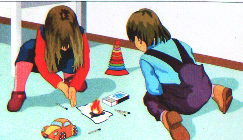 История огня
Все вы, наверное, знаете, что огонь добрый друг человека. Когда-то люди жили в пещерах, огонь согревал их и помогал защищаться от хищников.
Люди узнали огонь, когда от грозы загорелись
деревья. Попытались перенести огонь в пещеру, но он потух, его надо было поддерживать сухой травой. Огонь получали при помощи вращения палочки и очень его берегли.
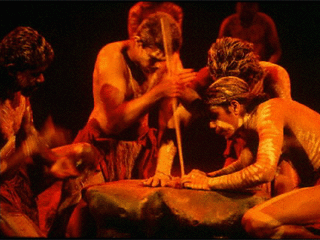 С тех пор огонь поселился  рядом с  человеком.
Есть правила на свете, Должны их знать все дети.Сейчас отправимся мы в путь, В страну, где правила живут. 
Ты помни правила всегда,Чтоб не случилась вдруг беда,И неприятность не пришлаИ где-то вдруг тебя нашла.И надо их не только знать,А постоянно выполнять.
Дома,    в школе, на празднике, на каникулах!
Причины возникновения пожара дома
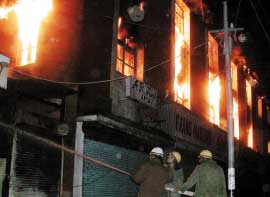 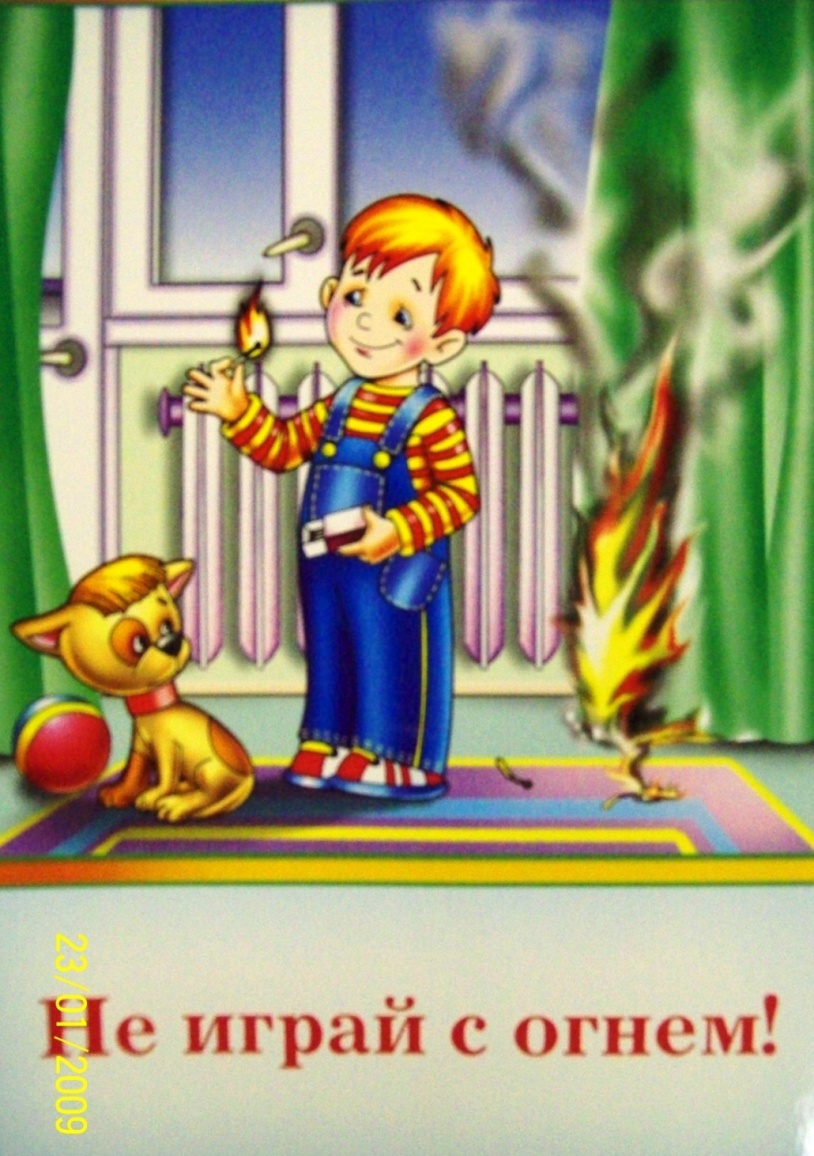 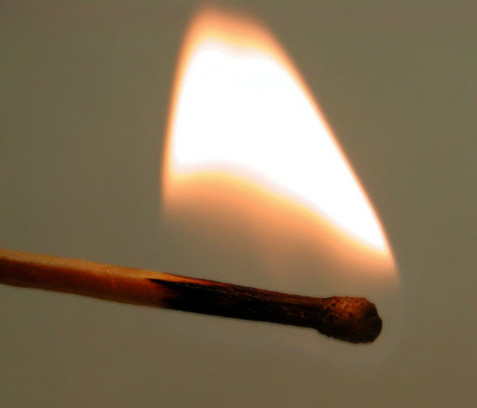 Спички, зажигалки, свечи- 
                 это не игрушки!
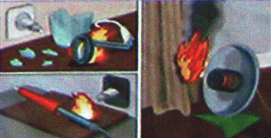 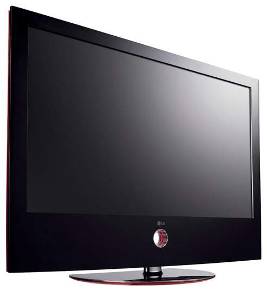 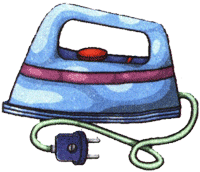 Не оставляй без присмотра утюг и                другие электроприборы!
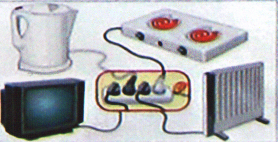 Нельзя включать в одну розетку
 большое количество 
электрических приборов!
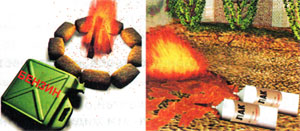 Игры с баллонами с надписью 
«Огнеопасно!», легкозагорающимися предметами – опасны!
Правила пожарной безопасности в школе
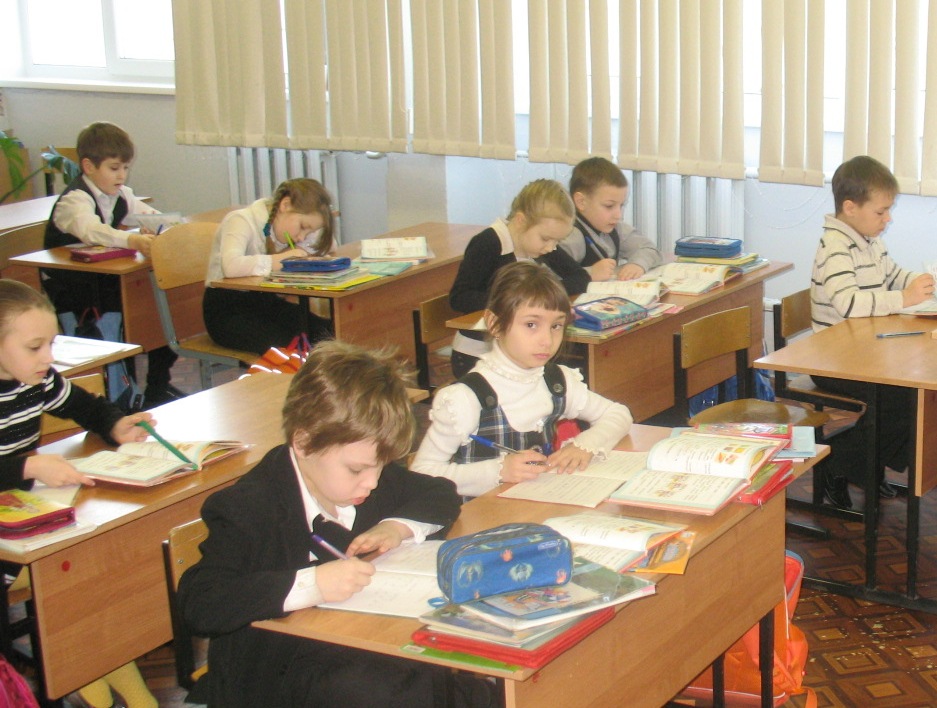 Правила:
Действуйте по команде учителя!         
 Никогда не прячьтесь
    в задымлённом помещении 
    в укромные места!
 При эвакуации покидайте опасное 
    место в составе  класса    по плану!
 Ведите себя спокойно,  не создавайте    
    паники!
Меры безопасности на праздниках
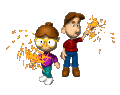 Пиротехника – это бенгальские свечи,
 петарды, фейерверки.
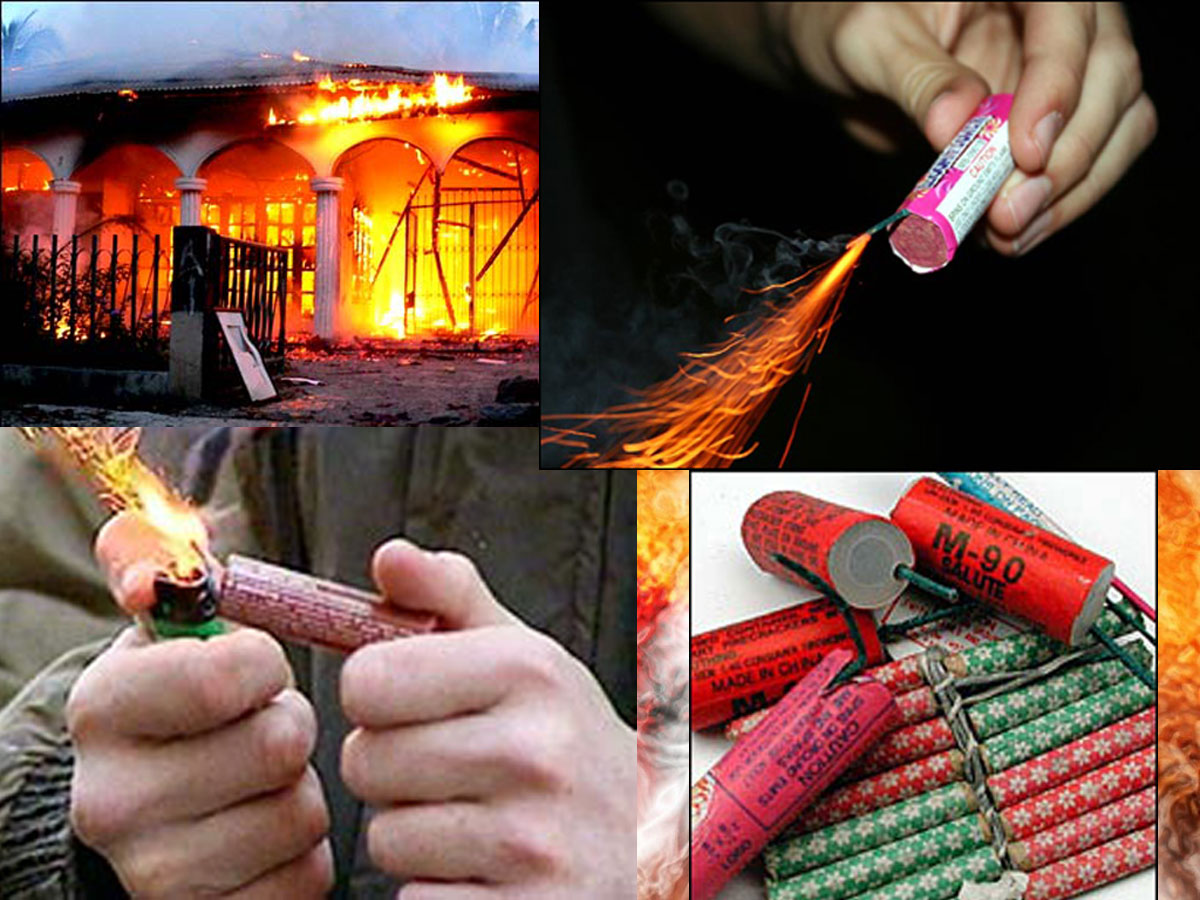 Правила пользования пиротехникой
 Нельзя носить пиротехнические изделия в карманах!
 Нельзя сжигать пиротехнику в костре!  
 Нельзя разбирать пиротехнические изделия и  стучать по ним!
 Дома храните пиротехнику 
вдали от нагревательных приборов и сырости!
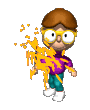 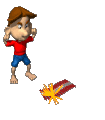 Любую пиротехнику надо зажигать на расстоянии вытянутой руки 
( Скажи об этом взрослым!)
 Детям нельзя самим пользоваться пиротехникой!
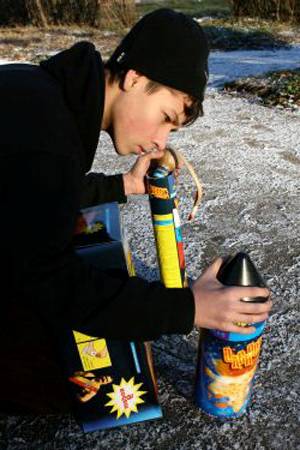 Правила пожарной безопасности во время летних   каникул
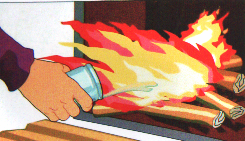 Если  в квартире, доме  газ или печки
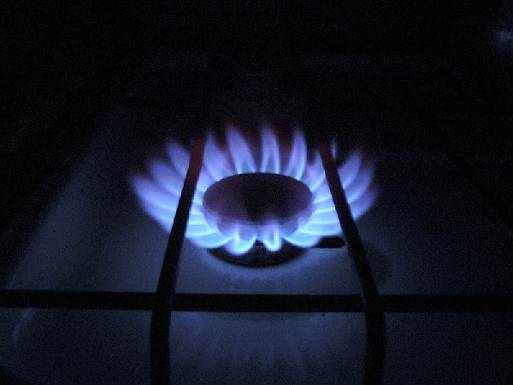 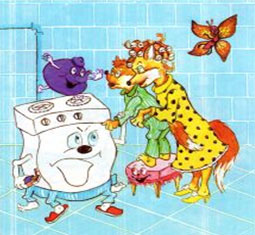 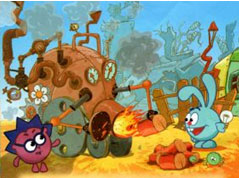 Нельзя пользоваться газом  и печками  маленьким детям !
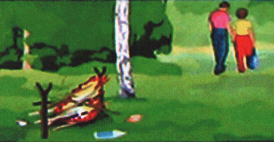 Когда костер мы бросили в лесу -И вот несчастье на носу.
Не оставляй в лесу горящий огонь, не разводи костры , не поджигай  сено, траву!
Проверь себя!
                                Разрешается:
знать и выполнять правила пожарной безопасности;
подавать сигнал тревоги;
встречать пожарных и сообщать им об очаге пожара;
знать план эвакуации на случай пожара;
кричать и звать на помощь взрослых; 
в случае возникновения пожара вызвать пожарную охрану;
при задымлении закрыть нос и рот мокрым
 полотенцем и уходить, пригнувшись к полу;
Запрещается:
играть со спичками, зажигалками;
 небрежно, беспечно обращаться с огнём;
включать в одну розетку большое количество электрических приборов;
пользоваться повреждёнными розетками;
пользоваться электрическими утюгами, плитками, чайниками без взрослых;
использовать петарды, хлопушки  
    без взрослых;
прятаться в квартире от пожара;
набирать 01 ради шутки;
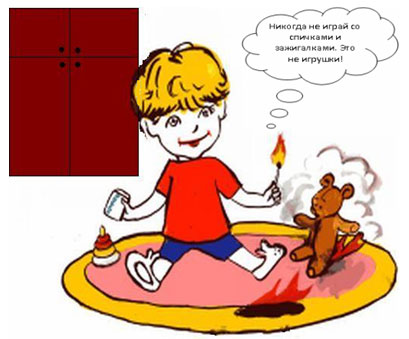 Что ты будешь делать, если    из телевизора пошел дым?
а) залью телевизор водой
б) выдерну вилку из сети и 
наброшу на телевизор
 влажное одеяло
в) убегу в другую комнату.
Если случится пожар в квартире, в которой ты находишься,  твои первые действия:
а) спрячусь в дальнем углу 
и буду ждать
б) сообщу о пожаре и
 постараюсь покинуть квартиру
в) начну тушить пожар в квартире
Если комната начала наполняться
 густым едким дымом?
а) открою окно и дверь;
б) буду продвигаться к выходу;
в) закрою нос и рот мокрым платком и буду продвигаться к выходу, прижимаясь к полу;
Если на тебе загорелась одежда?
а) побегу;
;
б) буду искать что- то влажное;
в) упаду на пол, землю, снег, буду кататься;
Что ты будешь делать, если 
при приготовлении пищи на  плите 
загорелся жир на сковороде?
а)выключу плиту, накрою 
сковороду крышкой;
б) вынесу ее из кухни;
в) залью сковороду водой;;
Правила:
 1. При возникновении пожара 
нельзя прятаться!
 2.Если в квартире есть телефон, то набирай 01  или 112 с мобильного.
3.Если телефона нет – убегай из квартиры   к  соседям. 
4.Если огонь не даёт выйти,
кричи из окна, с балкона,  зови на помощь.
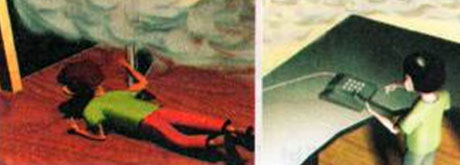 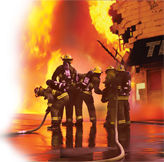 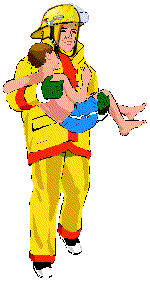 По прибытии пожарных полностью подчинитесь их командам!
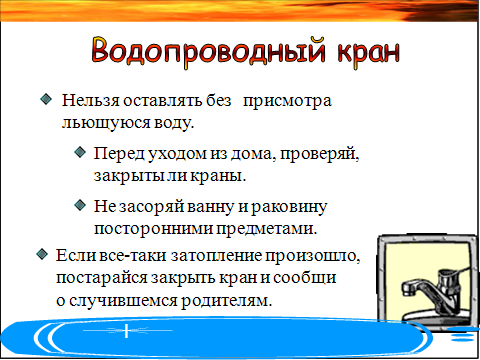 Газ  невиден, 
его утечку можно почувствовать.
 Он имеет неприятный запах.
  Правила:
Открой окна и двери.
 Не включай свет, не зажигай спички. Газ может взорваться!
Вызвать мастера по телефону  04.
Прочитай об этом по учебнику.
Работа в тетради.
Ссылки на используемый материал
http://www.renitherm.ru/osn-prichini-bit-pojara.html   - причины возникновения пожара
http://school9sko.narod.ru/pam/pam3.html   - действия при пожаре
http://school9sko.narod.ru/pam/pam1.html   - действия при пожаре
http://www.bos.dn.ua/archiv/07_03/shcola_fair_01.jpg    фото
http://img-2003-08.photosight.ru/01/264761.jpg    газ
http://www.vitrinadoma.ru/pictures/2_418203_1.jpeg     электроприборы
http://times.ua/img/material/resize_530_1590/f/5/b/shapsel_bytovaja_himija_24111 
http://  pitardochka.com/index.php?option=coh
http:// www..smayli.ru/multyashki_2.html
http://www.animashky.ru
http://www.уаndex.image.ru - картинки
http://www.ogps2mgn.ru
http://omegadream.narod.ru огонь
http://distance.donnu.edu.ua/galery_anim. огонь 
http://www.photoshoper2.ucoz.ru огонь